في الشكل المقابل ما قيمة س ؟
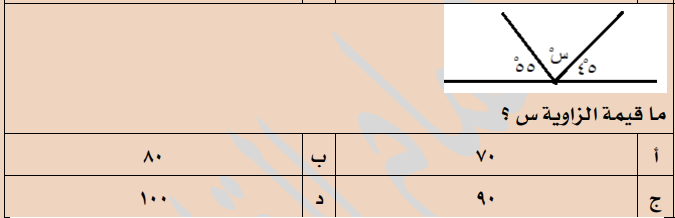 70
أ
80
ب
90
ج
د
100
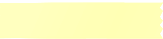 تحصيلي
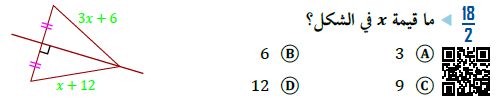 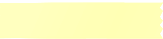 تحصيلي
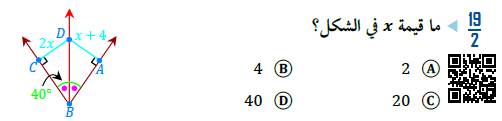 القطعة المتوسطة
مركز المثلث
نقطة التلاقي
الارتفاع
ملتقى ارتفاعات المثلث
درست منصف القطعة المستقيمة و منصف الزاوية 
(مهارة سابقة)
أتعرف القطع المتوسطة في المثلثات و استعملها 
 
أتعرف الارتفاعات في المثلثات و استعملها
المفردات
الآن
فيما سبق
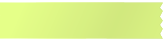 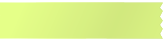 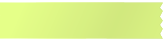 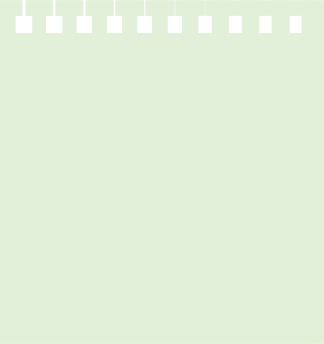 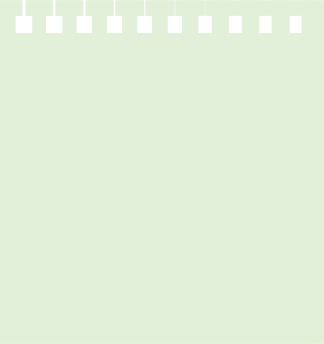 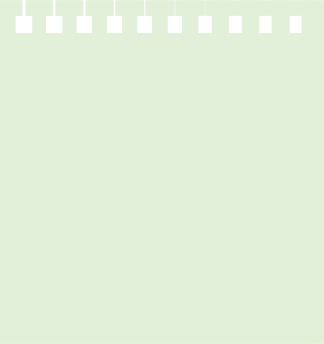 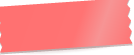 لمــــاذا ؟
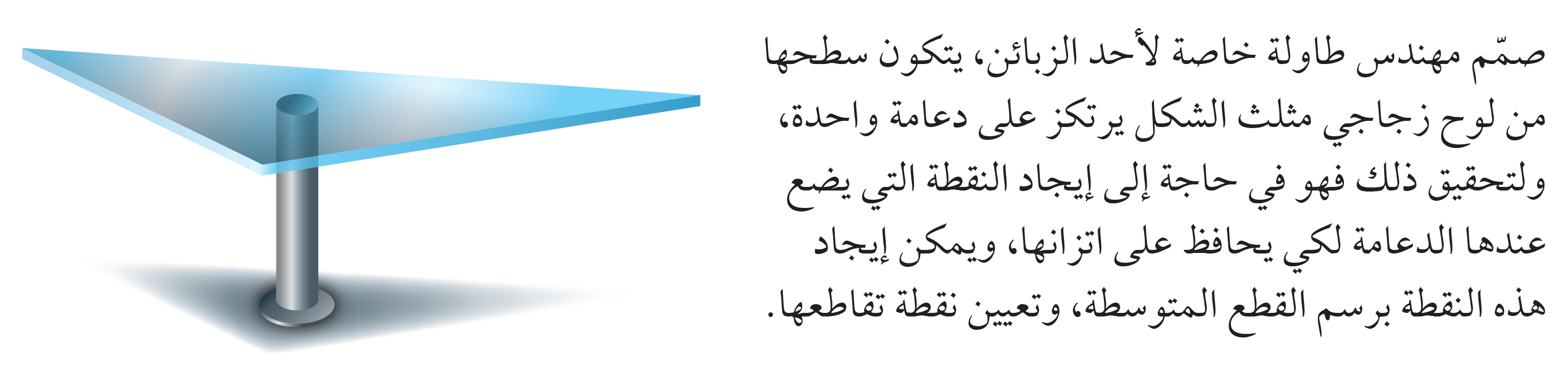 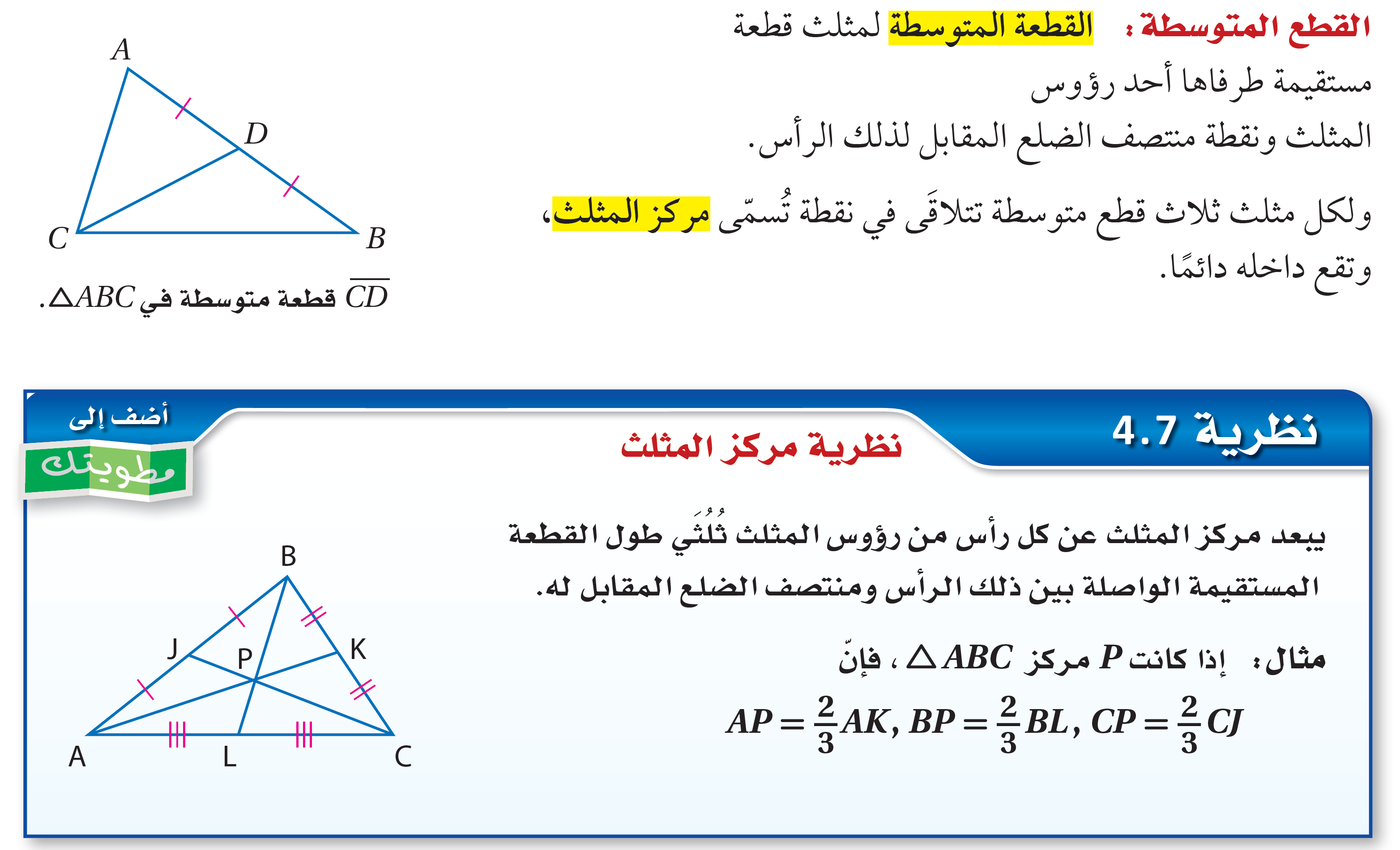 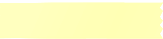 تحقق من فهمك
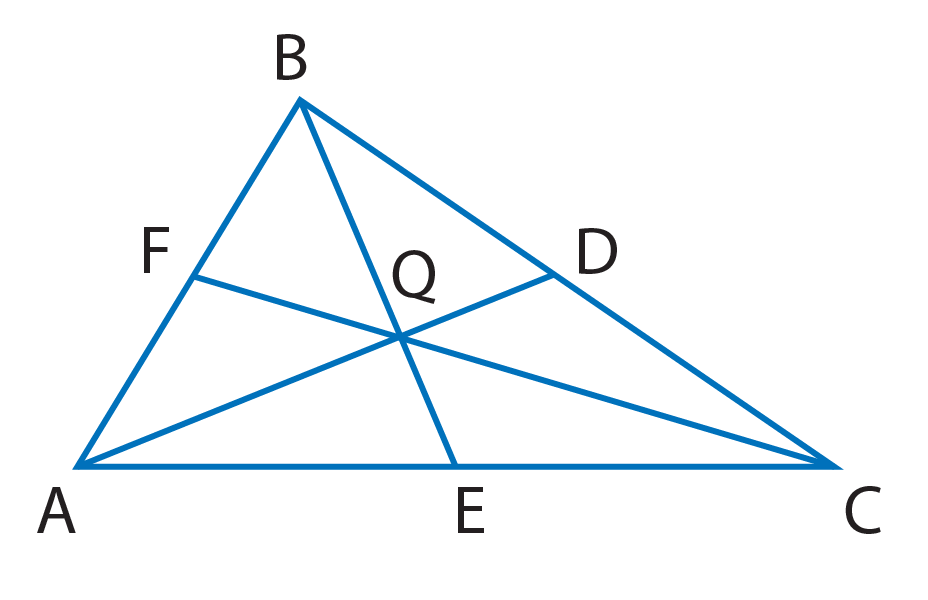 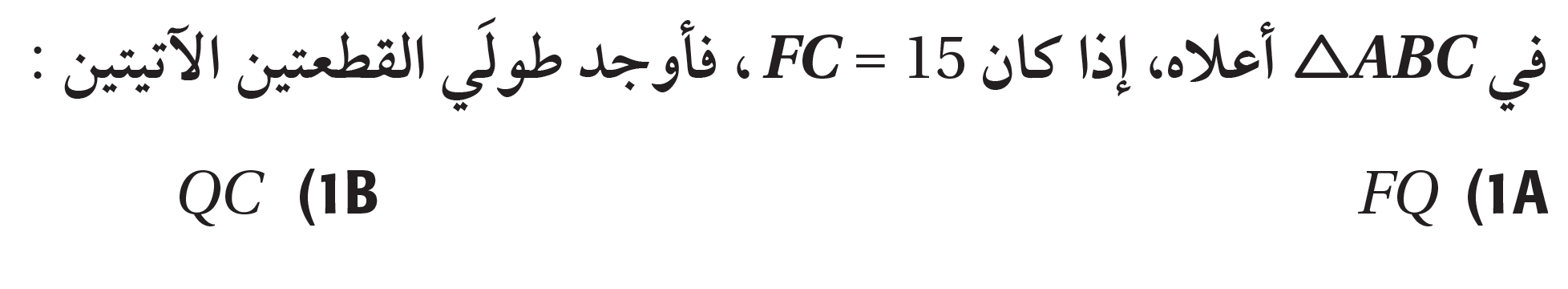 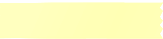 تحقق من فهمك
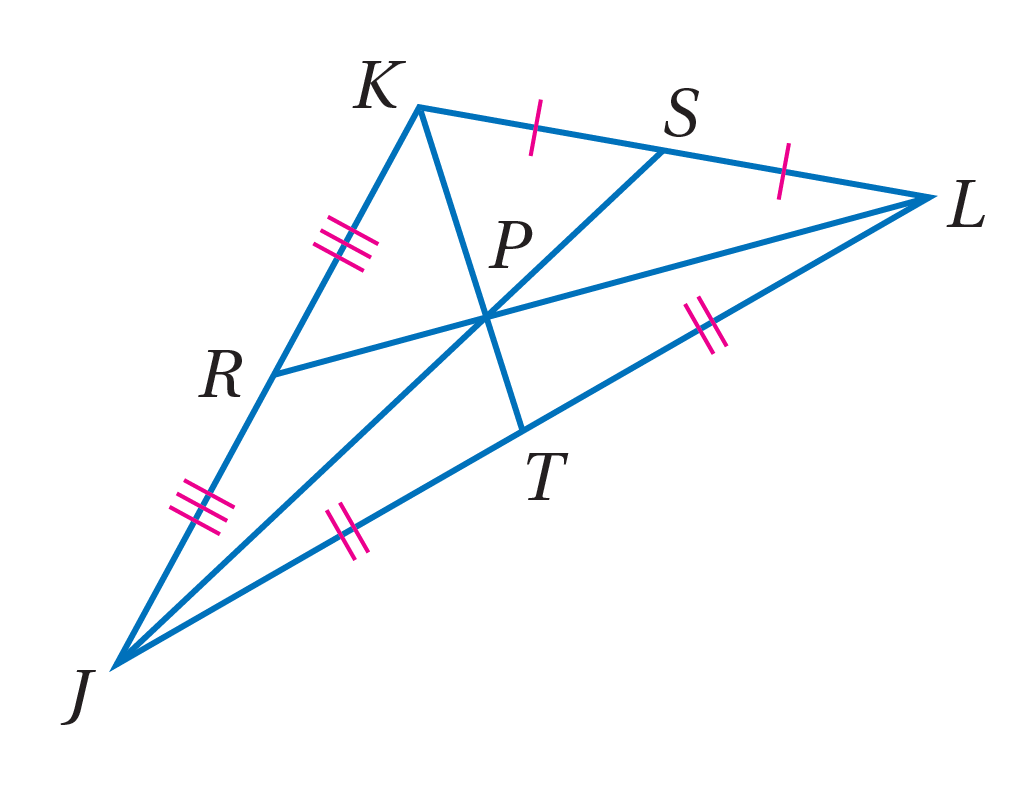 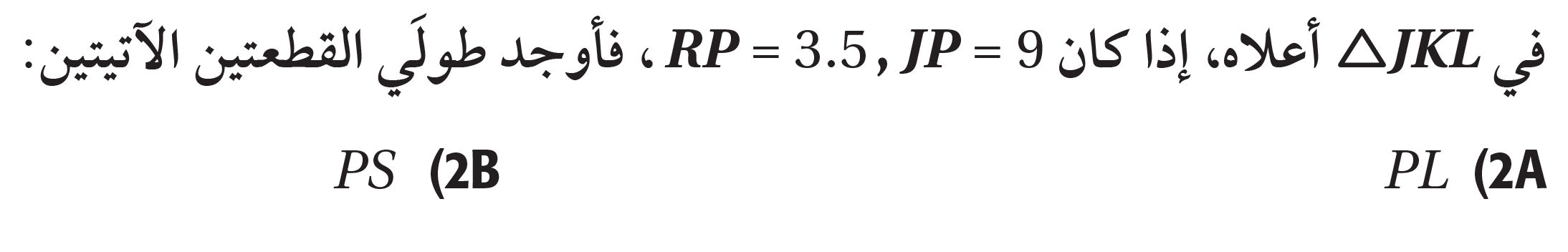 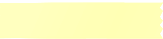 تأكد و تدرب
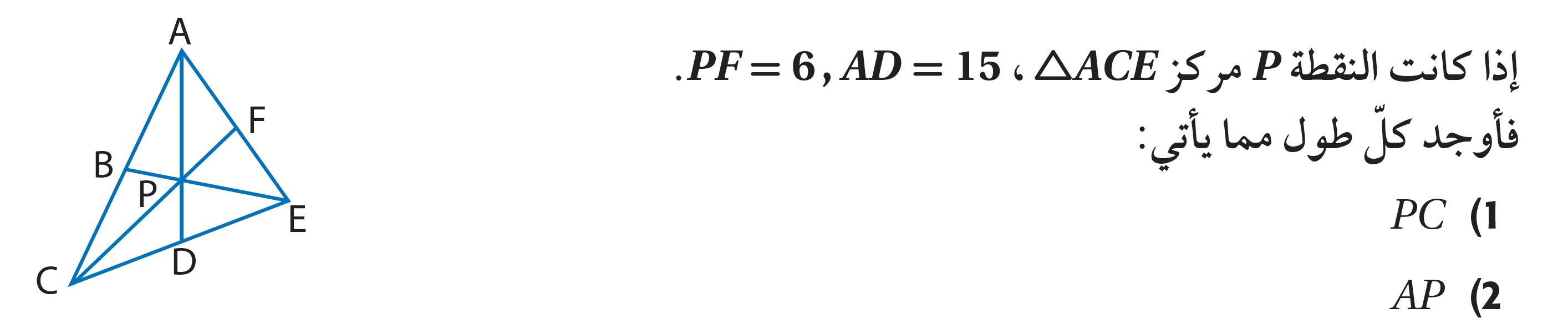 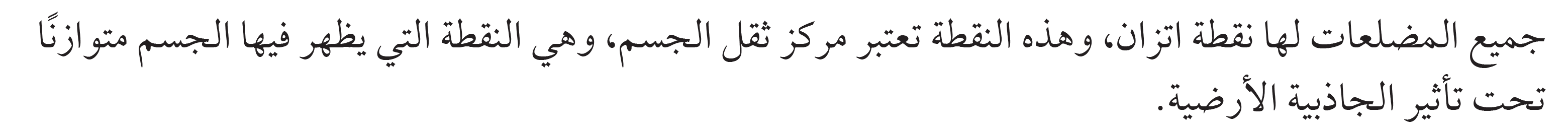 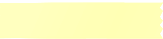 تحقق من فهمك
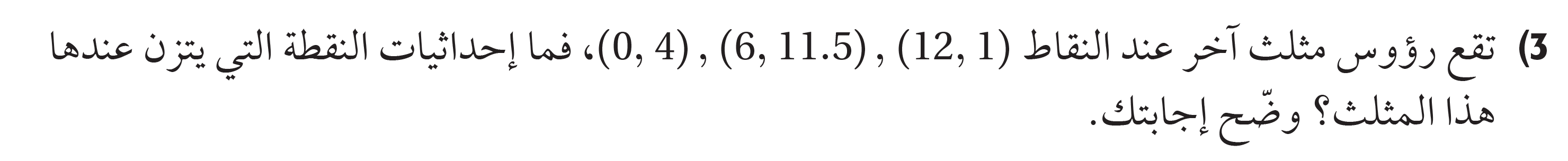 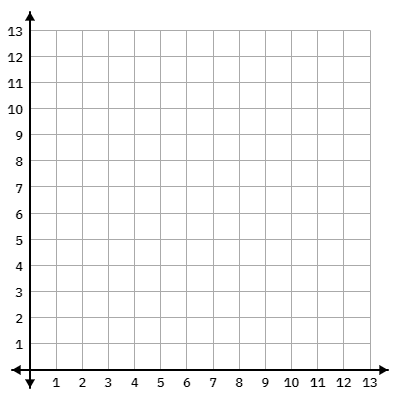 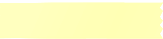 تأكد و تدرب
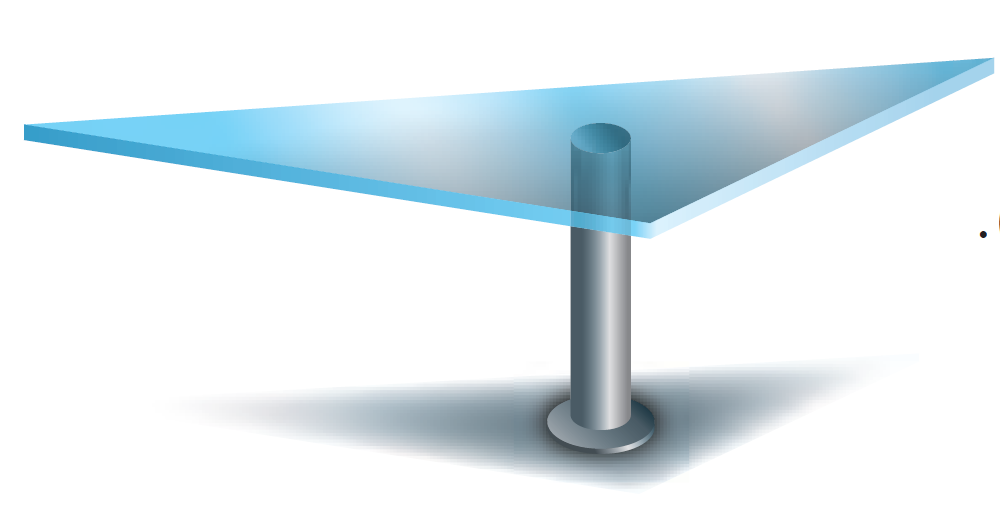 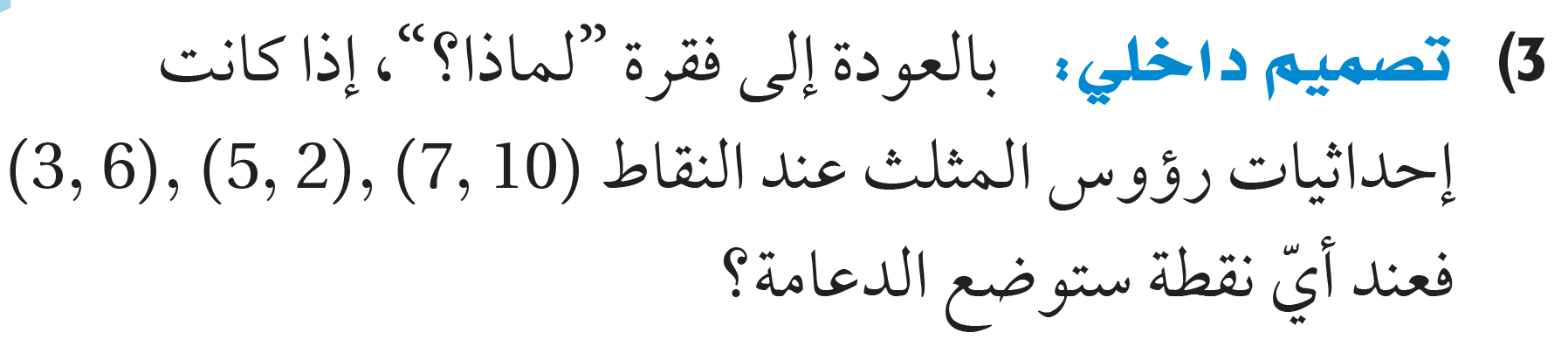 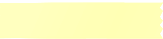 تأكد و تدرب
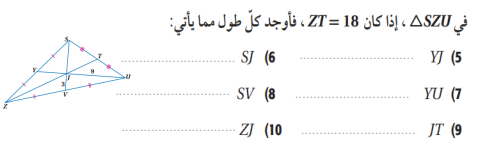 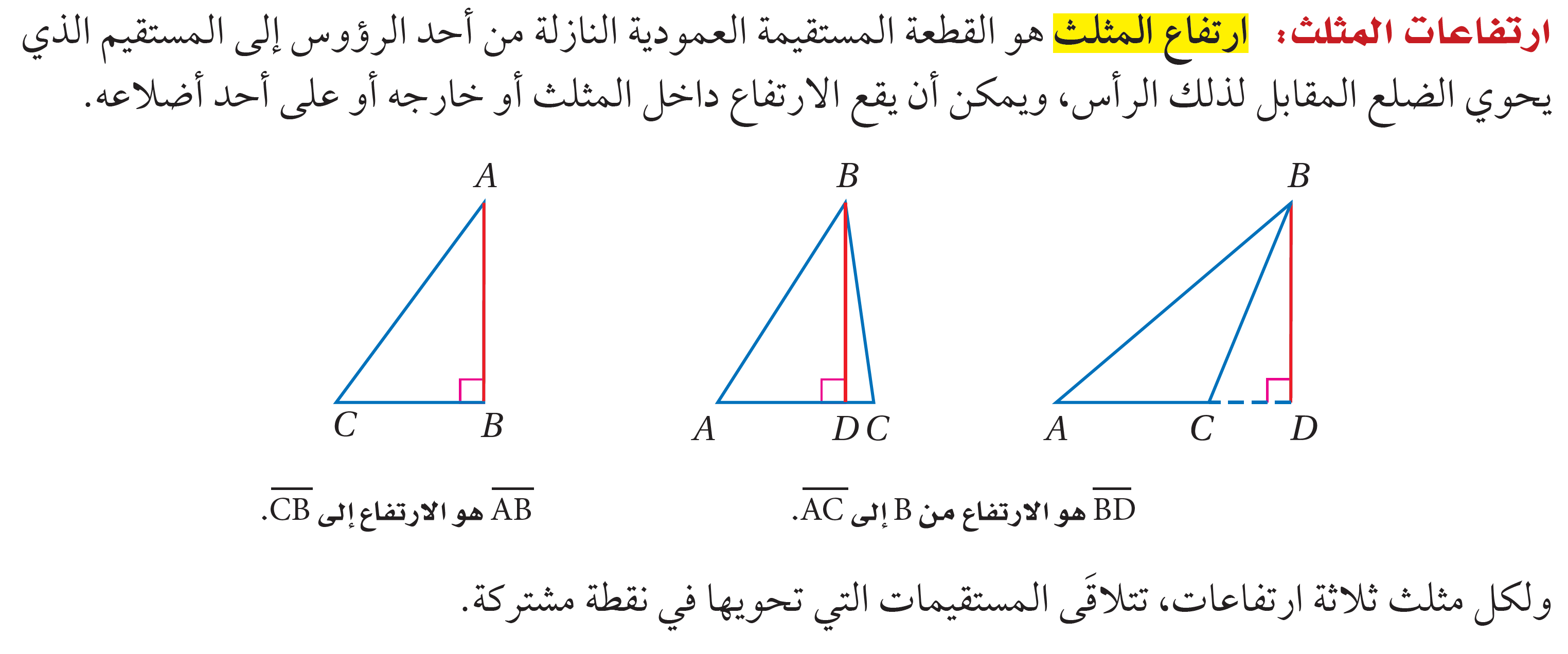 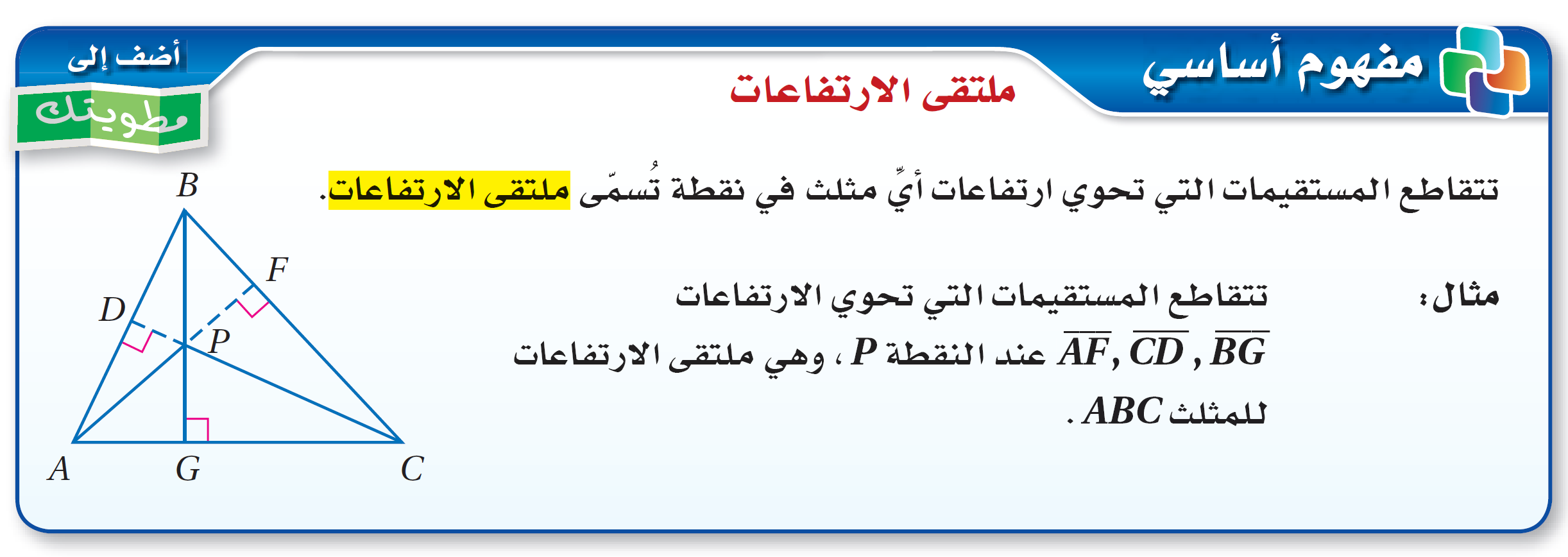 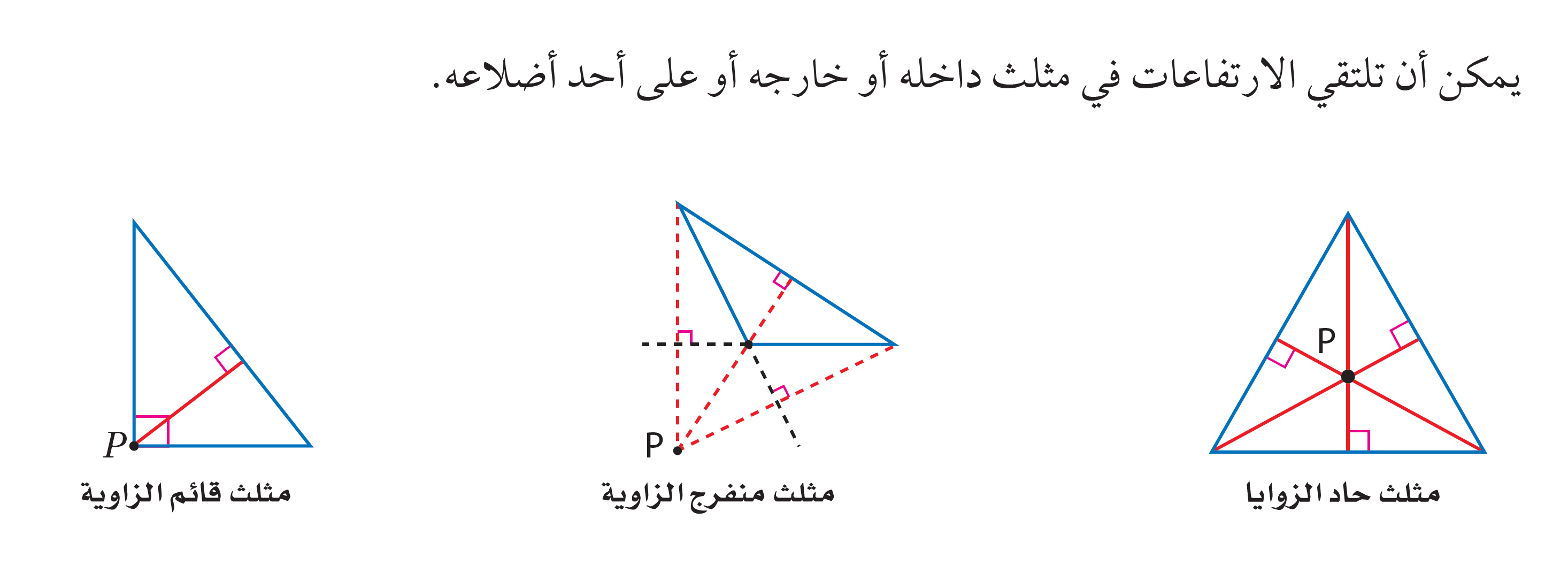 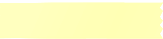 تحقق من فهمك
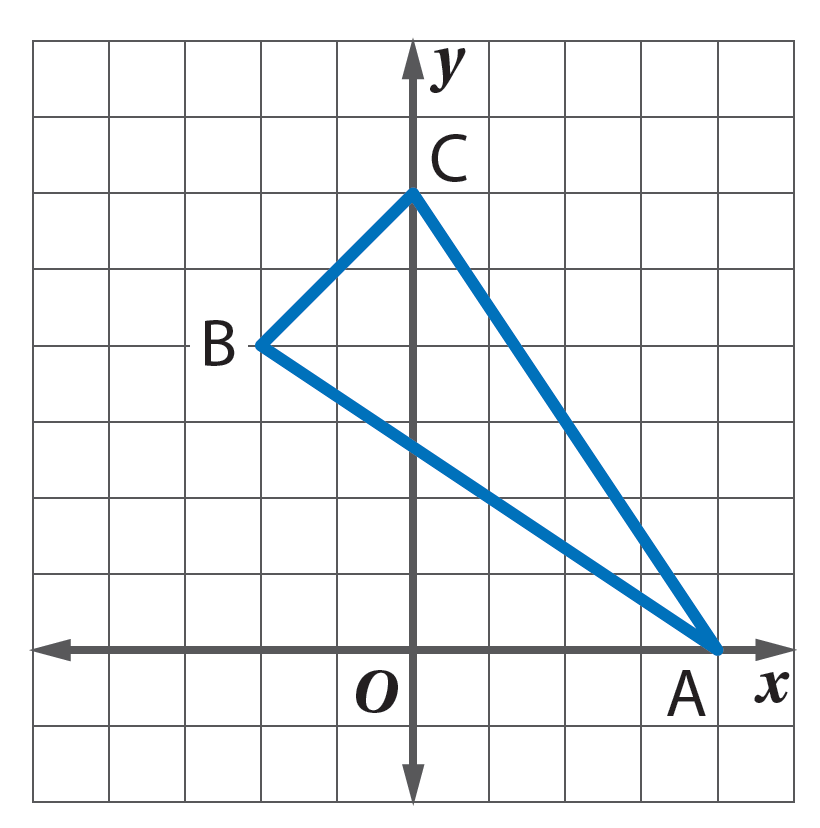 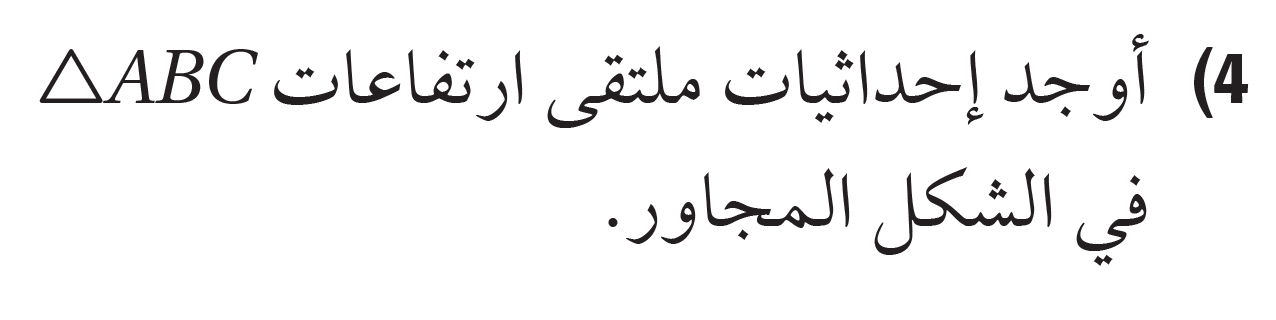 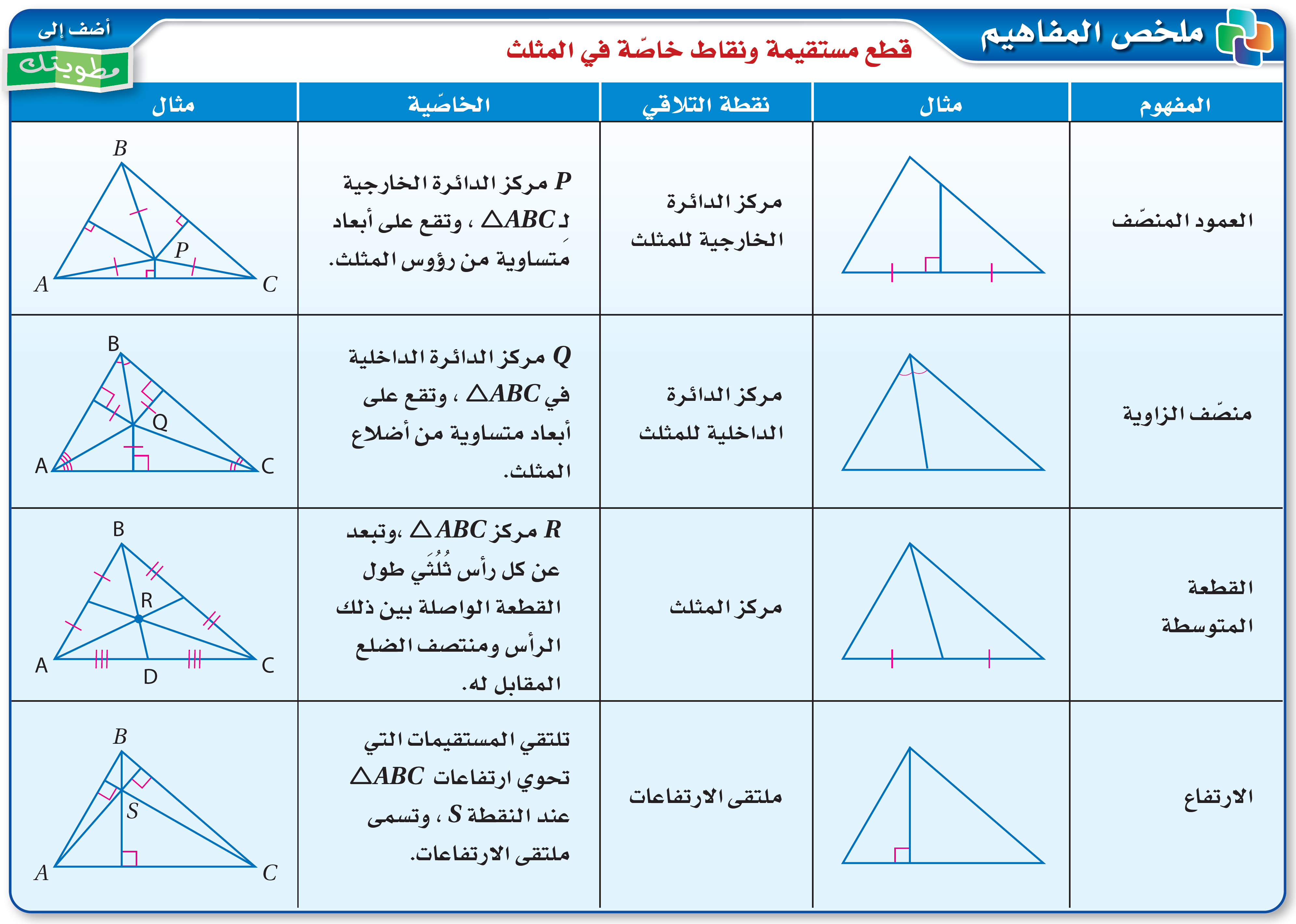 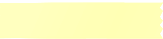 تأكد و تدرب
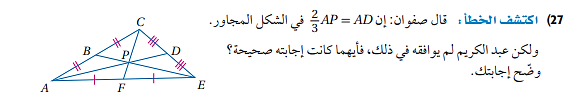 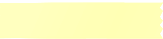 تأكد و تدرب
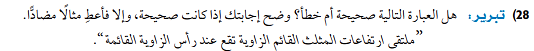 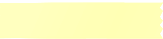 تأكد و تدرب
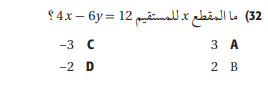 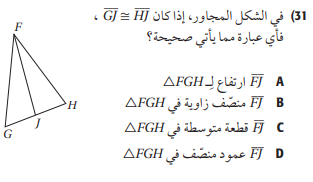 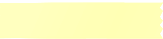 تحصيلي
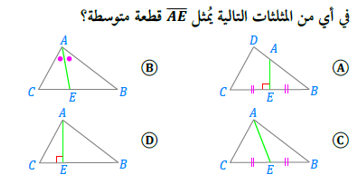 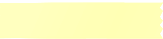 تحصيلي
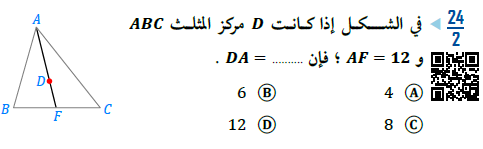